Der „neue“ WRRL-Viewer in Hessen
Hinweise zu „Themenwerkzeugen“
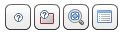 Ulrich Kaiser, HMUKLV
Informationsveranstaltung zum WRRL-Viewerin Wiesbaden
11. Dezember 2015
Klick 1
Klick 2
Themenwerkzeuge – „Infoklick starten“
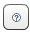 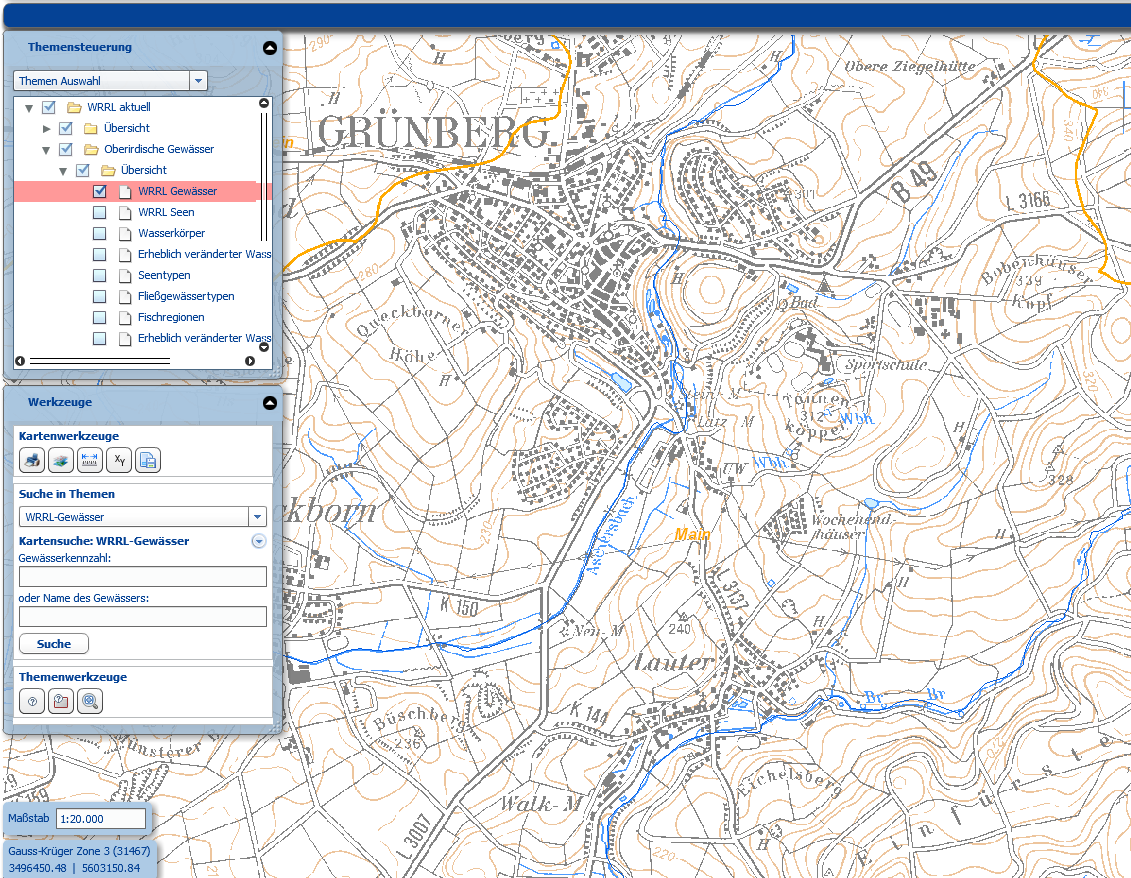 Klick
Themenwerkzeuge – „Infoklick starten“
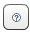 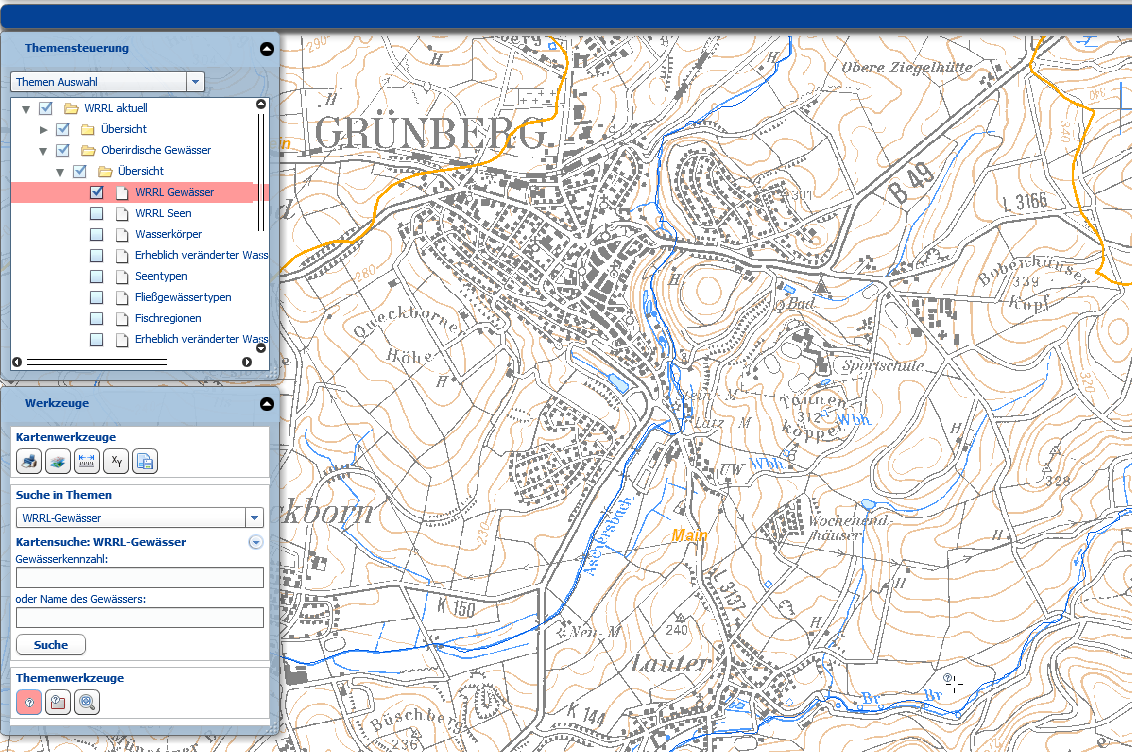 Klick
Themenwerkzeuge – „Infoklick starten“
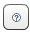 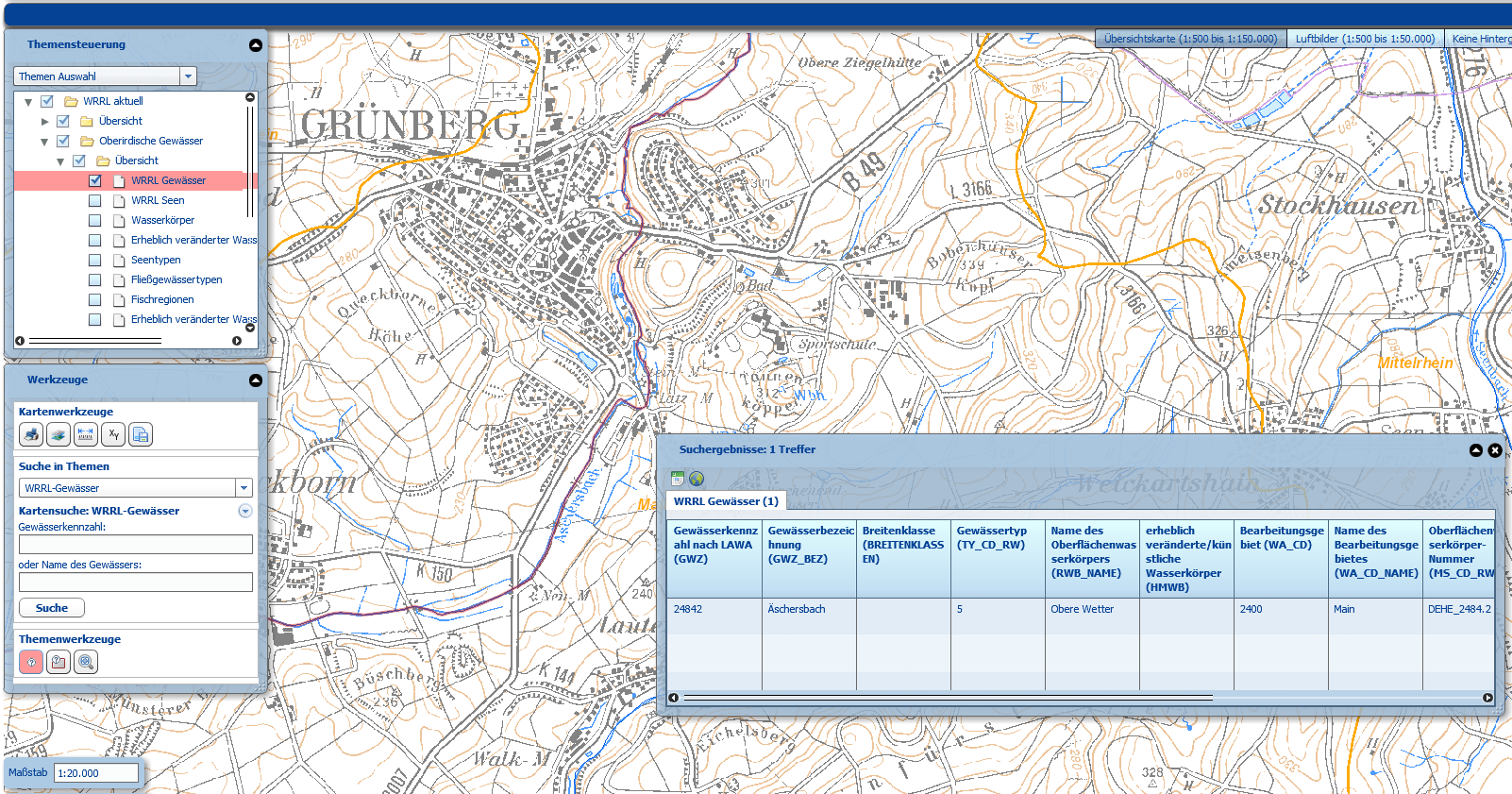 Klick 1
Klick 2
Themenwerkzeuge – „Selektionswerkzeuge starten“
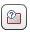 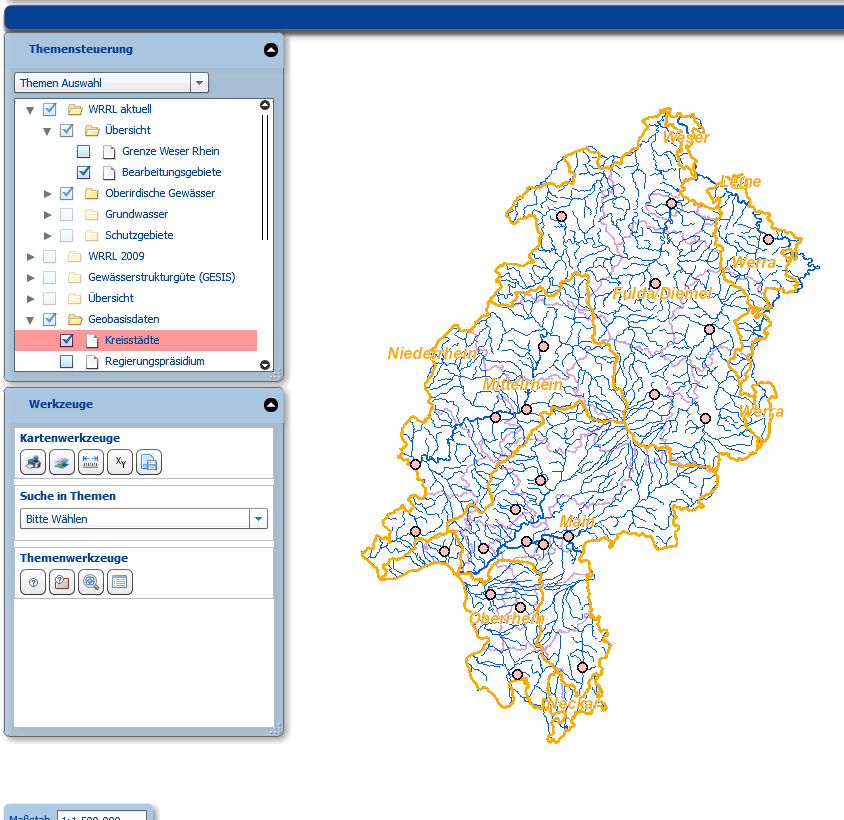 Klick 1
Klick 2
3: Kasten aufziehen
Themenwerkzeuge – „Selektionswerkzeuge starten“
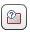 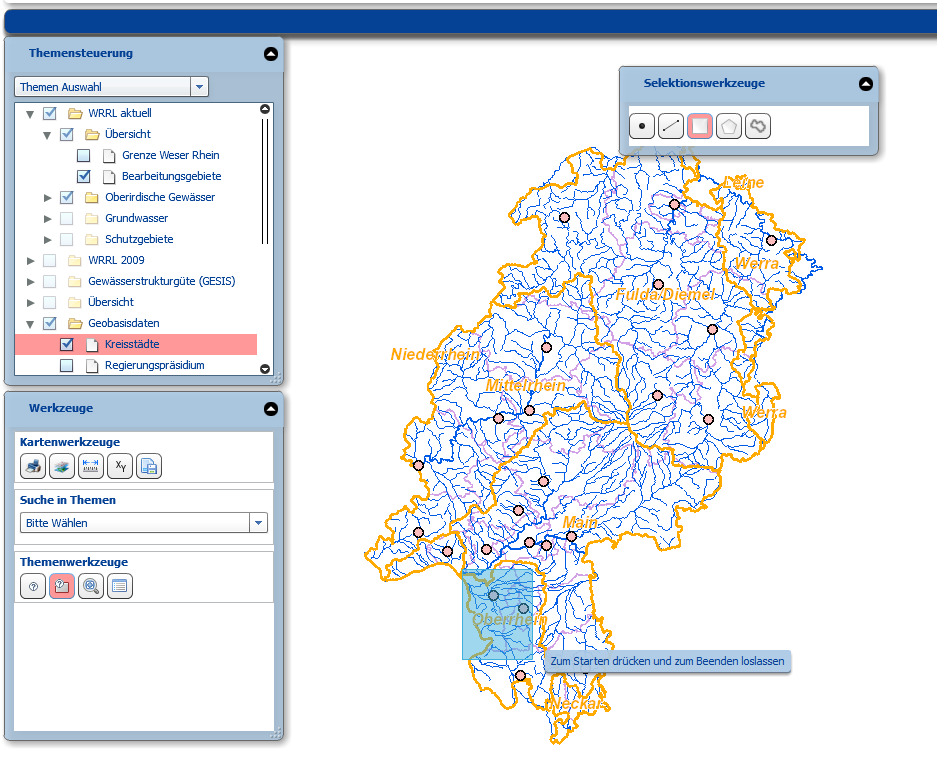 Themenwerkzeuge – „Selektionswerkzeuge starten“
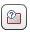 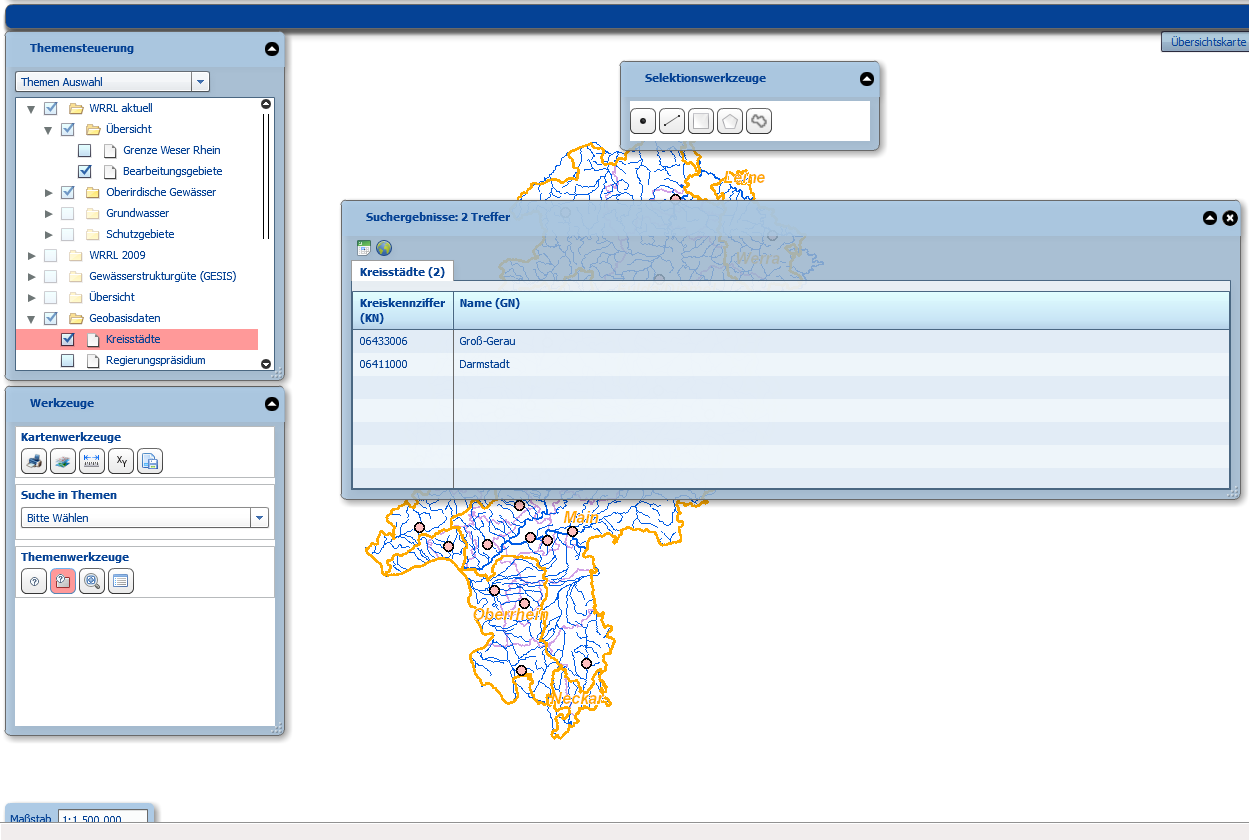 Themenwerkzeuge – „Auf das Thema zoomen“
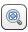 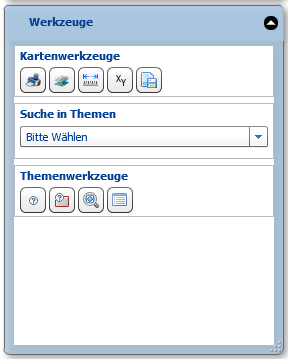 Die Funktion „Auf das Thema zoomen“ braucht man bei den im WRRL-Viewer eingebundenen Themen nicht, da alle hessenweit vorhanden sind, und dann immer die komplette Hessenkarte angezeigt wird.
Themenwerkzeuge – „Metadaten anzeigen“
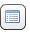 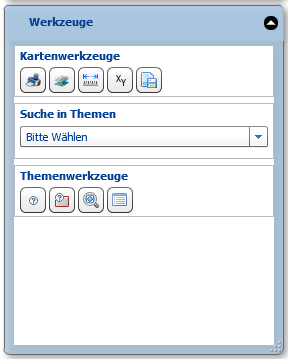 Die Funktion „Metadaten anzeigen“ (Daten zu den verwendeten Daten) ist für den Nutzer des Viewers nachrangig. Das den Metadaten zugrunde liegende System (Geodatenkatalog) befindet sich gerade in der Umstellung, so dass in 2016 die Funktion vollumfänglich angewendet werden kann.